Beroepsgerichte 
Sociale vaardigheden
[Speaker Notes: Absenten
Vragen/mededelingen]
Toetsing en afsluiting
Toezicht houden 
 Buiten de klas
	 In de klas (pauzemomenten)
	 Tijdens samenwerken/zelfstandig werken
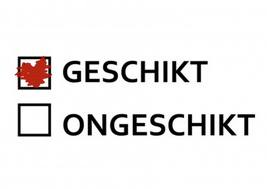 BPV opdracht
[Speaker Notes: Op school zijn er allerlei situaties waarin je toezicht houdt. Bijvoorbeeld bij het overblijven. Of bij het afnemen van toetsen. Soms moet je even kort de klas overnemen. Hierbij voer je de regels van de school uit. Je toont overwicht en je grijpt waar nodig in. In deze 3 opdrachten laat je zien dat je toezicht en begeleiding buiten de lessen kunt uitvoeren. Je stelt je hierbij proactief op en zorgt ervoor dat je de regels en protocollen voor deze situatie kent. Je voert het toezicht en de begeleiding in onderstaande situaties uit.]
Zelfstandig werken/ huiswerk
Persoonlijk leerdoel POP/PAP
Bpv opdrachten plannen
Stel voor en overleg met BPV
Blok 5 afgerond/ aftekenformulier (GO) in orde?
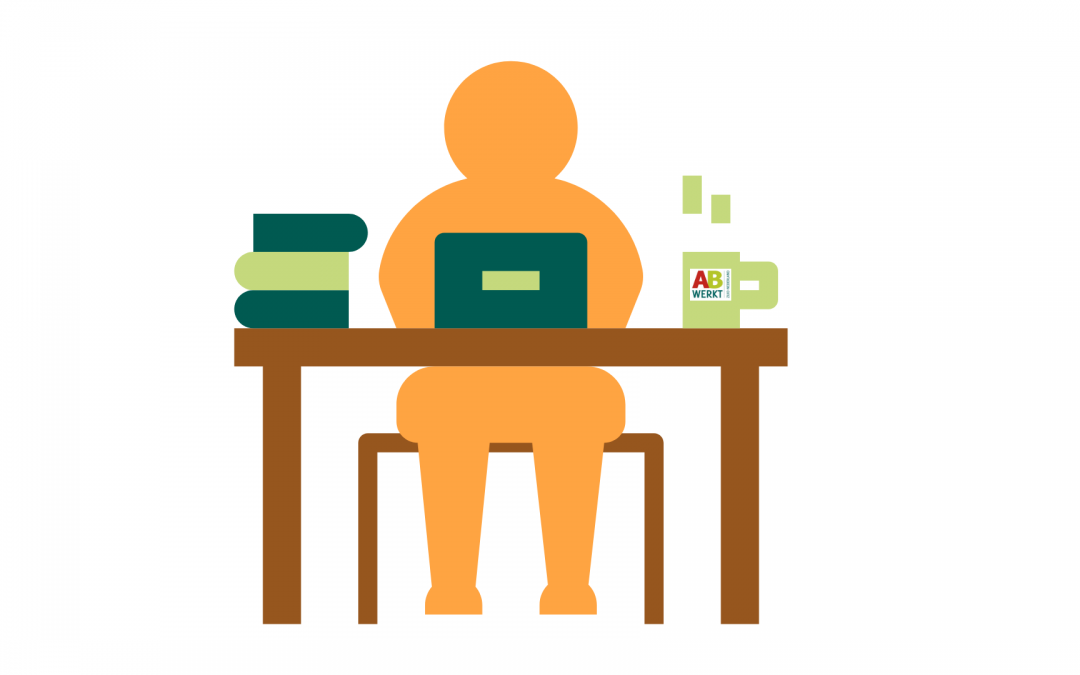 [Speaker Notes: Maak een persoonlijk leerdoel voor de komende periode en een actieplan
Maak afspraken met jezelf en plan data voor de uitvoering van je bpv opdrachten
Maak een voorstel voor de BPV en overleg 
Check of blok 5 is afgerond zo niet doe er wat aan, zodat je verder kunt 
Lees de studiehandleiding
Zorg voor je GO!]
afronding
Volgende week
Toezicht houden buiten de lessen


ABC – wat heeft deze les je opgeleverd?